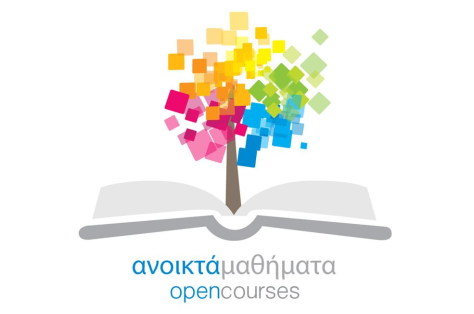 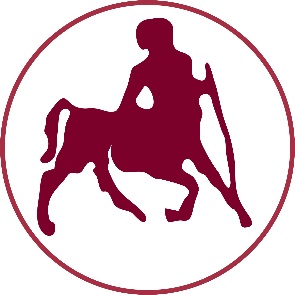 ΠΑΝΕΠΙΣΤΗΜΙΟ ΘΕΣΣΑΛΙΑΣ
Ειδική Φυσική Αγωγή
Ενότητα 1η: Εγκεφαλική Παράλυση

Κοκαρίδας Δημήτρης
Τμήμα Επιστήμης Φυσικής Αγωγής και Αθλητισμού
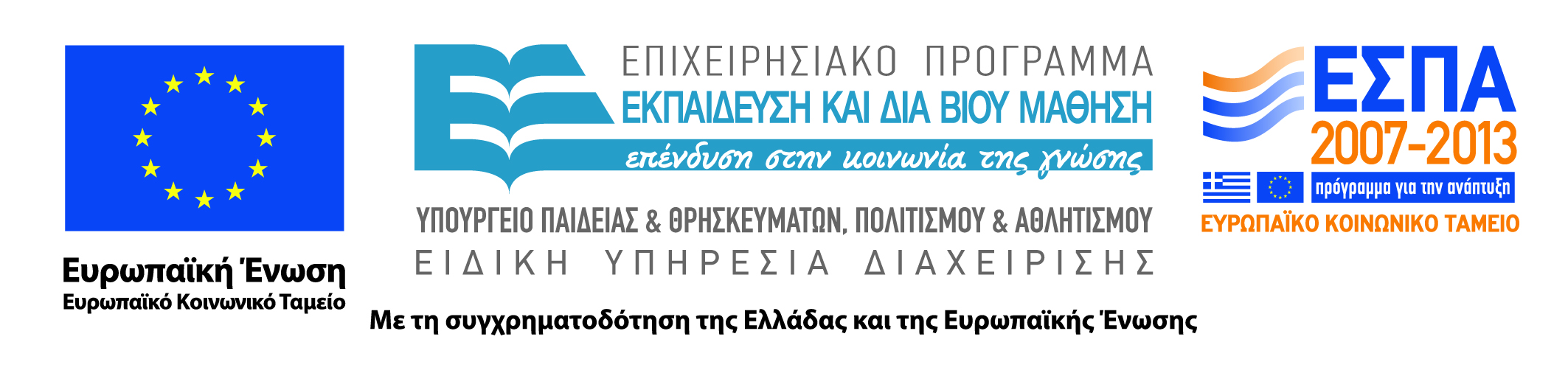 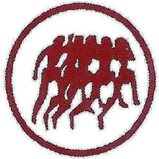 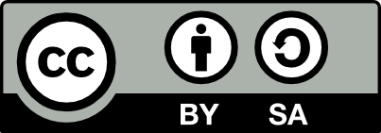 Άδειες Χρήσης
Το παρόν εκπαιδευτικό υλικό υπόκειται σε άδειες χρήσης Creative Commons. 
Για εκπαιδευτικό υλικό, όπως εικόνες, που υπόκειται σε άλλου τύπου άδειας χρήσης, η άδεια χρήσης αναφέρεται ρητώς.
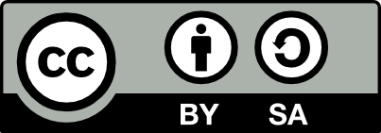 2
Χρηματοδότηση
Το παρόν εκπαιδευτικό υλικό έχει αναπτυχθεί στα πλαίσια του εκπαιδευτικού έργου του διδάσκοντα.
Το έργο «Ανοικτά Ακαδημαϊκά Μαθήματα Πανεπιστημίου Θεσσαλίας» έχει χρηματοδοτήσει μόνο τη αναδιαμόρφωση του εκπαιδευτικού υλικού. 
Το έργο υλοποιείται στο πλαίσιο του Επιχειρησιακού Προγράμματος «Εκπαίδευση και Δια Βίου Μάθηση» και συγχρηματοδοτείται από την Ευρωπαϊκή Ένωση (Ευρωπαϊκό Κοινωνικό Ταμείο) και από εθνικούς πόρους.
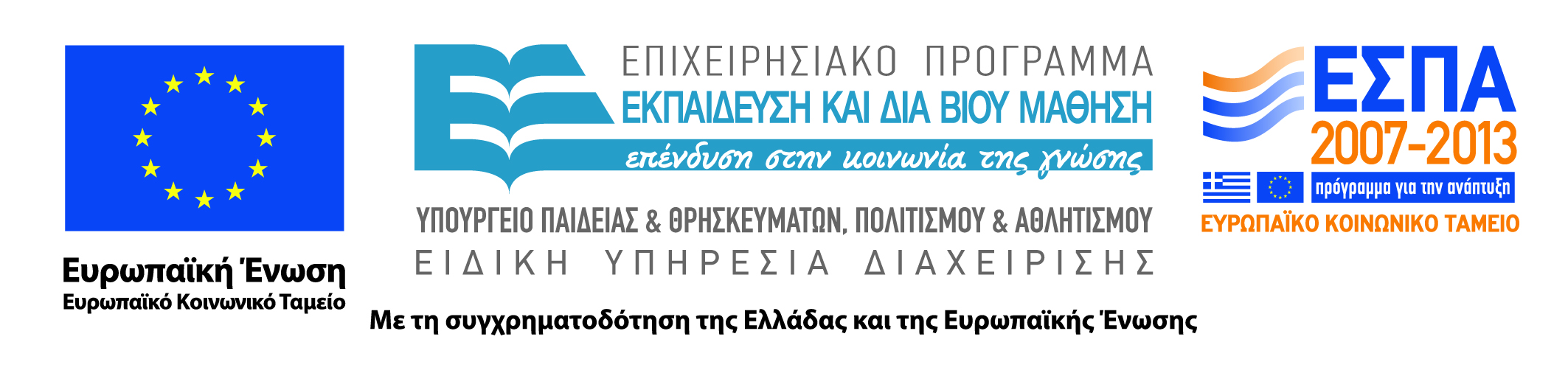 3
Σκοποί  ενότητας
Να παρουσιάσει την εγκεφαλική παράλυση, την νευρολογική, τοπογραφική και λειτουργική ταξινόμησή της, τα χαρακτηριστικά των κύριων μορφών της και τους κύριους τρόπους αντιμετώπισης.
4
Περιεχόμενα ενότητας
Ορισμός, αίτια και σοβαρότητα εγκεφαλικής παράλυσης.
Νευρολογική, τοπογραφική και λειτουργική ταξινόμηση εγκεφαλικής παράλυσης.
Χαρακτηριστικά κύριων μορφών εγκεφαλικής παράλυσης και τρόποι αντιμετώπισης.
5
Εγκεφαλική Παράλυση
Η εγκεφαλική παράλυση (ΕΠ) είναι χρόνια νευρολογική διαταραχή της κίνησης και στάσης του σώματος λόγω μόνιμης, μη προοδευτικής αλλά και μη αναστρέψιμης βλάβης κινητικών κυρίως κέντρων του εγκεφάλου.
Παρόλο που η εγκεφαλική βλάβη δεν βελτιώνεται ούτε επιδεινώνεται, οι κινήσεις, η στάση του σώματος και τα προβλήματα που τη συνοδεύουν προοδευτικά επιβαρύνονται περισσότερο ή λιγότερο, ανάλογα με τη θεραπευτική αντιμετώπιση που εφαρμόζεται.
Η Ε.Π. Εκδηλώνεται….
Με διαταραχές στην κινητικότητα και τη στάση του ατόμου και αδυναμία του πάσχοντα να χρησιμοποιήσει βουλητικά τους μύες του και συχνά συνοδεύεται από άλλες σχετικές δυσλειτουργίες.
Η Ε.Π. Κυμαίνεται….
από ελαφριά (γενικευμένη κινητική αδεξιότητα και ελάχιστη βλάβη),
σε σοβαρή (σοβαρές κινητικές διαταραχές ή ανικανότητα κίνησης παρά μόνο με αναπηρική καρέκλα, κυριαρχία ακούσιων και ανεξέλεγκτων κινήσεων, νοητική υστέρηση, σοβαρές διαταραχές της ομιλίας, της όρασης, της ακοής, επιληψία και διαταραχές της συμπεριφοράς).
Αιτιολογία Ε.Π.
Προγεννητικά αίτια π.χ. ενδομήτριες λοιμώξεις (π.χ. ερυθρά, τοξοπλάσμωση), την οικογενειακή προδιάθεση, χημικές τοξίνες (π.χ. αλκοόλ, χρήση φαρμάκων χωρίς έγκριση), τραυματισμούς της μητέρας 
Περιγεννητικά αίτια όπως η προωρότητα και το μικρό βάρος για την ηλικία κύησης που αυξάνουν την πιθανότητα εμφάνισης Ε.Π. το τραύμα, η ενδοκράνια αιμορραγία και καταστάσεις που μπορούν να προκαλέσουν αναπνευστικά προβλήματα, υποξία, ή ασφυξία.
μεταγεννητικά αίτια όπως λοιμώξεις του Κ.Ν.Σ., ο πυρηνικός ίκτερος, αγγειακά εγκεφαλικά επεισόδια, τραύμα, όγκοι, κοκίτης και αντικοκιτικός εμβολιασμός.
Ταξινόμηση Ε.Π.
Η ταξινόμηση της εγκεφαλικής παράλυσης γίνεται με βάση:
Την περιοχή προσβολής του εγκεφάλου (νευρολογική ταξινόμηση).
Την έκταση των εκδηλώσεων στον κορμό και τα άκρα (τοπογραφική ταξινόμηση).
Τη λειτουργική ικανότητα (λειτουργική ταξινόμηση).
Αναλυτικότερα:
Η τοπογραφική ταξινόμηση (η έκταση των εκδηλώσεων στον κορμό και τα άκρα) αναφέρεται στα μέρη του σώματος που έχουν προσβληθεί από την εγκεφαλική παράλυση και περιλαμβάνει: 
Την ημιπληγία. 
Τη διπληγία. 
Την παραπληγία.
Την τετραπληγία.
Την μονοπληγία.
Την τριπληγία.
Η λειτουργική ταξινόμηση (GMFCS) διακρίνεται σε 5 κατηγορίες:
Κατηγορία Ι. Κανένας περιορισμός δραστηριότητας.
Κατηγορία ΙΙ. ήπια (Ελαφρύς έως μέτριος περιορισμός δραστηριότητας.
Κατηγορία ΙΙΙ. (μέτρια). Μέτριος έως μεγάλος περιορισμός δραστηριότητας.
Κατηγορία ΙV (σοβαρή). Μεγάλος περιορισμός δραστηριότητας
Κατηγορία V. (βαριά). Καμία φυσική δραστηριότητα
Η νευρολογική ταξινόμηση ανάλογα με την περιοχή προσβολής του εγκεφάλου αναφέρεται στον χαρακτήρα της νευρολογικής βλάβης και περιλαμβάνει τις εξής μορφές:
Σπαστική (πυραμιδική) μορφή. 
Δυστονική (εξωπυραμιδική) μορφή που διακρίνεται: 
Στην χορειοαθετωσική μορφή.
Στη δυσκαμπτική μορφή.
Ατονική μορφή που διακρίνεται 
Στην ατονική διπληγία.
Την παρεγκεφαλιδική αταξία.
Μικτές μορφές (συνδυασμός των παραπάνω μορφών).
Χαρακτηριστικά Ε.Π.
Χαρακτηριστικά Ε.Π.
Αντιμετώπιση Ε.Π.
Εργασιοθεραπεία για την εξάσκηση μικρών μυικών ομάδων των χεριών, των ποδιών, του προσώπου και των δακτύλων για την εκμάθηση δεξιοτήτων αυτοεξυπηρέτησης και χειρισμού.
Λογοθεραπεία για τη μάθηση σωστής ομιλίας πρώτα με μασητικές ασκήσεις και μετά με ασκήσεις κινητικότητας του στόματος, της γλώσσας και των χειλιών.
Ορθοπεδική αντιμετώπιση με την εφαρμογή επιδέσμων, ναρθήκων ή γύψων.
Νευροχειρουργικές επεμβάσεις.
Εφαρμογή θεραπευτικών προσεγγίσεων όπως η νευροεξελικτική μέθοδος Bobath και Bobath (Neurodelopmental Treatment – NDT), η μέθοδος Vojta, η καθοδηγούμενη μέθοδος Peto, και η μέθοδος της αισθητηριακής ολοκλήρωσης (Sensory Integration - SI).
Βιβλιογραφία
Αγγελοπούλου – Σακαντάμη, Ν. (2004). Ειδική Αγωγή: αναπτυξιακές διαταραχές και χρόνιες μειονεξίες. Θεσσαλονίκη: Εκδόσεις Πανεπιστημίου Μακεδονίας.
Κοκαρίδας, Δ. (2010). Άσκηση και αναπηρία: εξατομίκευση, προσαρμογές και προοπτικές ένταξης. Θεσσαλονίκη: Εκδόσεις Χριστοδουλίδη. 
Shephard, R.J.  (1990).  Fitness in special populations.  Champaign, IL: Human Kinetics.
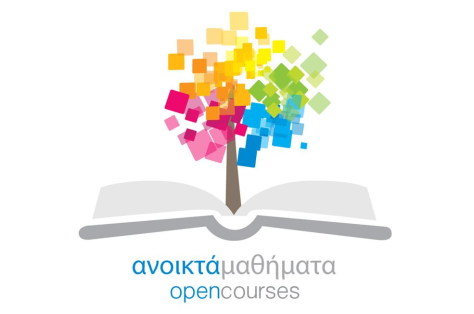 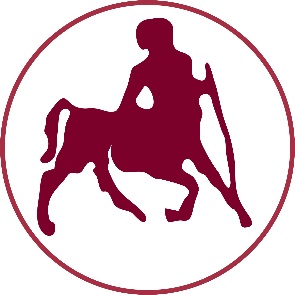 ΠΑΝΕΠΙΣΤΗΜΙΟ ΘΕΣΣΑΛΙΑΣ
Τέλος Ενότητας
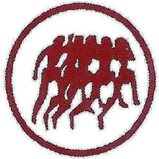 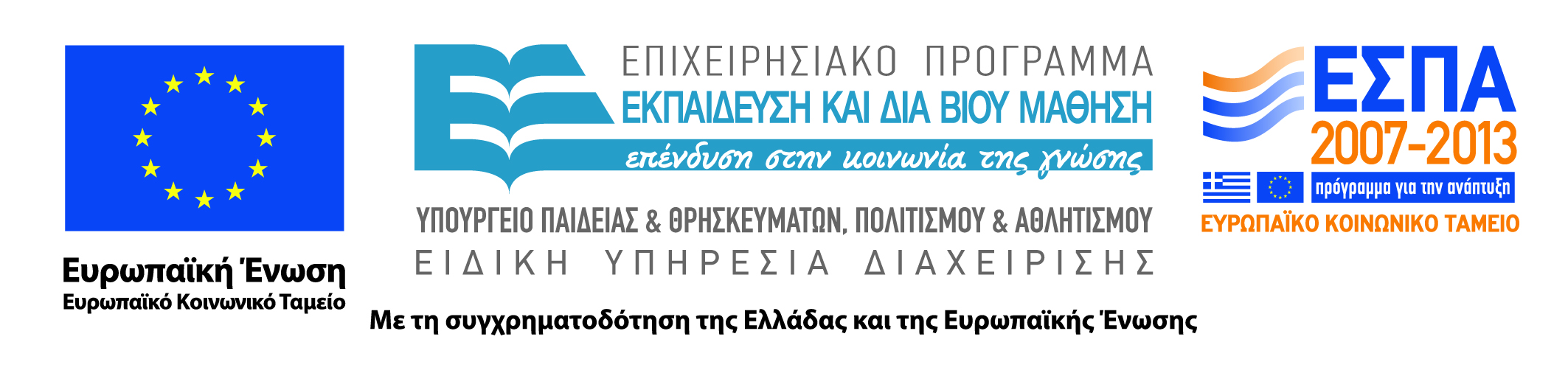 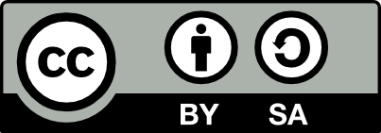